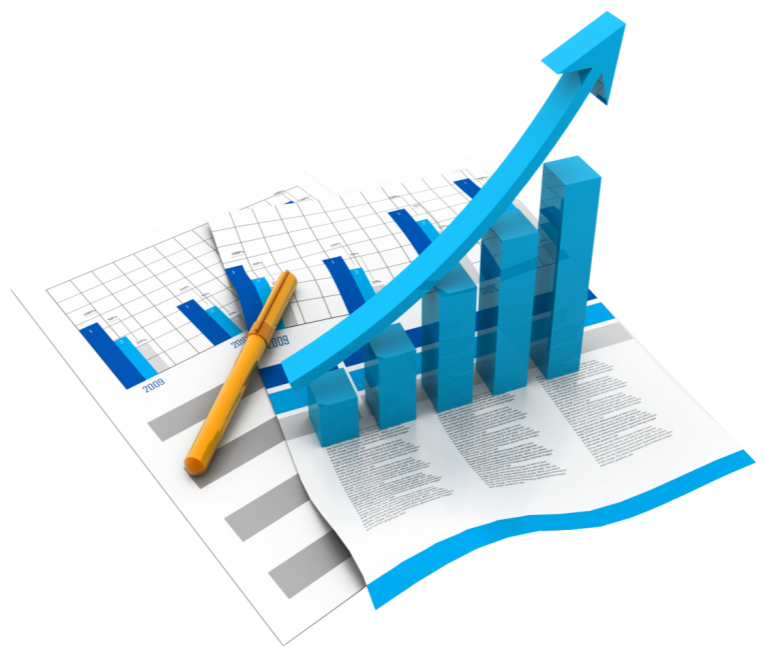 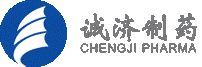 盐酸赛庚啶口服溶液
北京诚济制药股份有限公司
目  录
Contents
1
2
3
4
5
公平性
基本信息
安全性
有效性
创新性
基本信息
盐酸赛庚啶口服溶液是化药3类首仿药物，填补了国内空白
参照药品建议：氯雷他定糖浆
参照药品选择理由：
氯雷他定糖浆为医保目录内抗组胺药中临床应用最广泛的
均适用于过敏性疾病如荨麻疹的治疗
均为口服液体剂型
与参照药品相比的优势和不足：
与氯雷他定糖浆相比，盐酸赛庚啶口服溶液是寒冷性荨麻疹的首选药
且具有抗胆碱作用，有助于减少分泌物、减轻咳嗽
具有镇静作用，多项权威指南共识推荐赛庚啶用于瘙痒或伴有睡眠障碍的患者
不含蔗糖，不会对糖尿病患者造成影响，适用人群更加广泛
1.盐酸赛庚啶口服溶液说明书
赛庚啶临床应用广泛，儿童及吞咽困难患者急需易口服、吸收快的液体制剂
所治疗疾病基本情况
临床未满足的需求
基本信息
赛庚啶：
是寒冷性荨麻疹的首选药，是瘙痒明显或伴有睡眠障碍者的建议用药，同时也是5岁以下儿童周期性呕吐的首选用药。
此外对于使用抗变态反应药治疗急性上呼吸道感染、普通感冒伴有频繁喷嚏、多量流涕症状的患者，可使用赛庚啶减轻症状。
全国大约有1.5亿过敏性疾病患者，1-7岁儿童发病率为12.94%
过敏可引起患者夜间瘙痒剧烈或伴有睡眠障碍，儿童和成年过敏性疾病患者中，睡眠障碍发生率分别为47%~80%和33%~87.1
我国儿童过敏性鼻炎的发病率为
          7.83%~20.42%
儿童过敏性胃肠道疾病发病率为
          0.02%~8.00%
赛庚啶临床可用于多种疾病,儿童及吞咽困难患者急需赛庚啶口服溶液
过敏性疾病严重影响了国民身心健康
【不良反应】与其他药物相似，本品可能引起以下不良反应，头晕、朦胧感、疲劳等
【禁忌】1.角膜阻塞性青光眼患者；2.狭窄性胃溃疡患者；3.幽门十二指肠梗阻患者；4.前列腺肥大等下尿路梗阻患者；5.急性支气管哮喘患者等
【注意事项】(1)支气管哮喘或有其既往病史患者(2)开角型青光眼患者(3)眼压升高患者等
【药物相互作用】1.酒精2.中枢神经系统抑制剂、安眠药、镇静剂、镇定剂、抗焦虑剂等3.单胺氧化酶抑制剂存在持续抗胆碱作用，有增强的风险。机制不明等。
各国家或地区药监部门5年内未发布任何安全性警告、黑框警告、撤市信息
一项196例儿童喘息患者的疗效对比试验结果表明，赛庚啶组总有效率为 100.0% 高于酮替芬组的 69.4%，临床治疗咳嗽消失时间、喘息消失时间、哮鸣消失时间、流涕消失时间均短于酮替芬组，两组差异显著。赛庚啶佐治儿童喘息较酮替芬具有明显效果，且未发现明显不良反应*。
*:葛必胜.赛庚啶与酮替芬治疗儿童喘息的疗效对比观察[J].临床合理用药杂志,2014,7(19):78-79
安全性
赛庚啶上市多年未发生任何安全性警告、黑框警告、撤市信息
说明书收载的安全性信息
国内外不良反应发生情况
与目录内酮替芬安全性方面对比
有效性
赛庚啶临床使用有疗效，可改善荨麻疹、儿童喘息等相关临床症状
相比酮替芬，盐酸赛庚啶可显著改善儿童喘息的相关临床症状，治疗总有效率达100.0%[2]
盐酸赛庚啶治疗70例荨麻疹等皮肤病患者
总有效率95.71%[1]
[1]刘辅仁,高锦程.国产新药盐酸赛庚啶治疗荨麻疹等皮肤病临床疗效报告[J].陕西新医药,1980(12):34-36.
[2]叶素芬.赛庚啶佐治哮喘性支气管炎疗效观察[J].医药导报,1997(06):283.
有效性
赛庚啶具有多个权威指南共识的一致推荐，临床疗效明确
国内外权威指南共识一致推荐
盐酸赛庚啶口服溶液已视同通过一致性评价，为患者用药质量和疗效提供了充分保障
创新性
创新带来的患者获益
创新点-剂型创新
口服溶液剂型服用剂量小、口感好、吸收快、奏效迅速，可显著提高患者的依从性，降低儿童及吞咽困难患者的用药风险
口服溶液剂的包装盒中附带量杯，易于分剂量，操作简便，同时可减少儿童分剂量用药存在的安全问题
口服溶液剂中不添加蔗糖，属于无糖溶液，适合糖尿病患者，使用人群更加广泛。
盐酸赛庚啶口服溶液是国内3类首仿药物并已视同通过一致性评价，口服溶液剂型填补了国内产品的空缺
盐酸赛庚啶口服溶液可提升患者依从性，提高患者用药安全，临床管理可控
公平性一
对公共健康的影响
符合”保基本“原则
赛庚啶是瘙痒或伴有睡眠障碍等多个疾病的首选药，但临床上儿童及吞咽困难患者依从性差，制约药品实际治疗效果，口服溶液剂型则可保障参保人员合理的用药需求，提高患者用药安全。
过敏性疾病如不及时治疗，会迁延难愈，严重影响患者睡眠、记忆、情绪等健康状况，本产品对多种疾病具有良好疗效，且具有吸收快、方便服用等特点，可提升患者健康状况。
弥补目录短板
临床管理便利
目录内，具有抗组胺、抗胆碱、抗5-羟色胺作用的药品无口服溶液剂型，难以满足儿童及吞咽困难等患者的治疗需求,本产品填补了目录内产品的空缺，不仅有利于儿童及吞咽困难、糖尿病患者，而且能够精确控制用药量，保证实际疗效，提升用药安全。
盐酸赛庚啶口服溶液剂量准确，临床应用便利，不存在滥用风险；适应症表述清晰，限制要求明确，便于临床管理。